<Jan 2015>
Project: IEEE P802.15 Working Group for Wireless Personal Area Networks (WPANs)

Submission Title: [LB97 PICS Scrub]	
Date Submitted: [14 January2015]	
Source: [Mike McInnis] Company [The Boeing Company]
Address [Seattle area, WA, USA]
Voice], E-Mail:[michael.d.mcinnis@boeing.com]	
Re: [LB97 PICS Scrub]	
Abstract:	[LB97 PICS Scrub]
Purpose:	[]
Notice:	This document has been prepared to assist the IEEE P802.15.  It is offered as a basis for discussion and is not binding on the contributing individual(s) or organization(s). The material in this document is subject to change in form and content after further study. The contributor(s) reserve(s) the right to add, amend or withdraw material contained herein.
Release:	The contributor acknowledges and accepts that this contribution becomes the property of IEEE and may be made publicly available by P802.15.
Slide 1
<Mike McInnis>, <The Boeing Company>
<Jan 2015>
Annex D

Protocol implementation conformance statement (PICS) proforma
Tables				Status

D.1 Functional Device Types 		Reviewed

D.2 PHY Functions			Reviewed

D.3 PHY Packet			Reviewed

D.4 Radio Frequency (RF)		Reviewed

D.5 HRP UWB Elements		Reviewed

D.6 MAC Sublayer Function		Reviewed to MLF22

D.7 MAC Frames			 Not Started

D.8 MAC IEs			 Not Started
Slide 2
Slide 2
<Mike McInnis>, <The Boeing Company>
<Jan 2015>
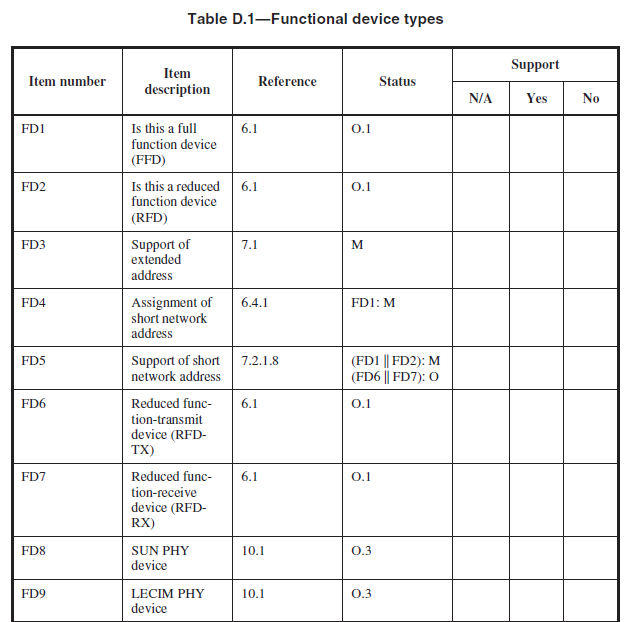 OK
OK
OK
6.1
6.1
OK
OK
Device defined in text?
? For device ref
? For device ref
Device defined in text?
<Mike McInnis>, <The Boeing Company>
<Jan 2015>
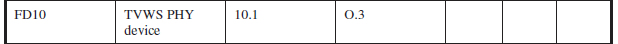 7.4.3.20
? For device ref
Device defined in text?
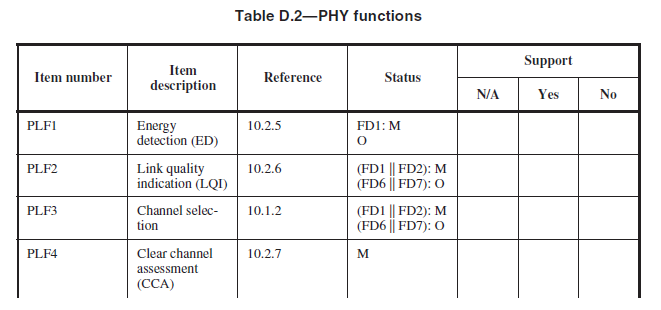 OK
OK
OK
OK
<Mike McInnis>, <The Boeing Company>
<Jan 2015>
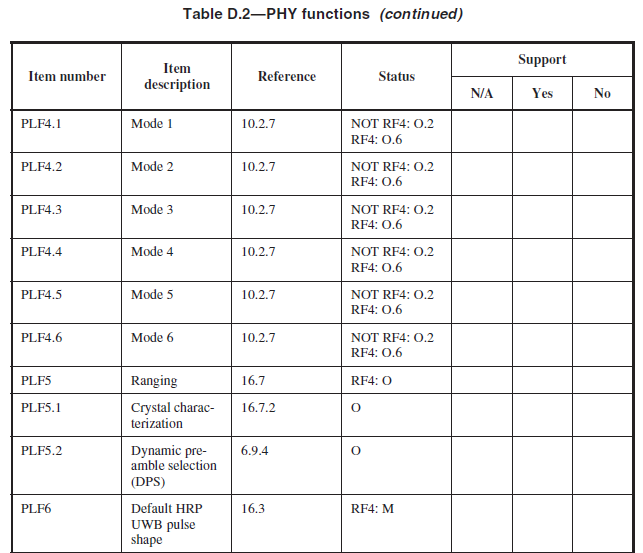 CCA
CCA
CCA
CCA
CCA
CCA
OK
OK
PLF5:O
RF4:O
OK
16.4.5
<Mike McInnis>, <The Boeing Company>
<Jan 2015>
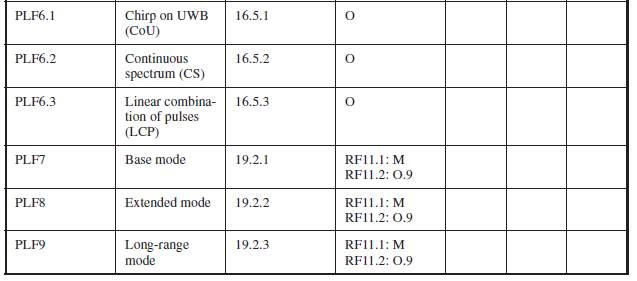 OK
RF4:O
RF4:O
OK
RF4:O
OK
OK
LRP UWB
OK
LRP UWB
OK
LRP UWB
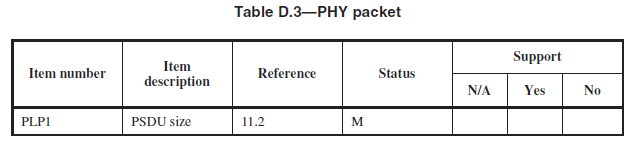 <Mike McInnis>, <The Boeing Company>
<Jan 2015>
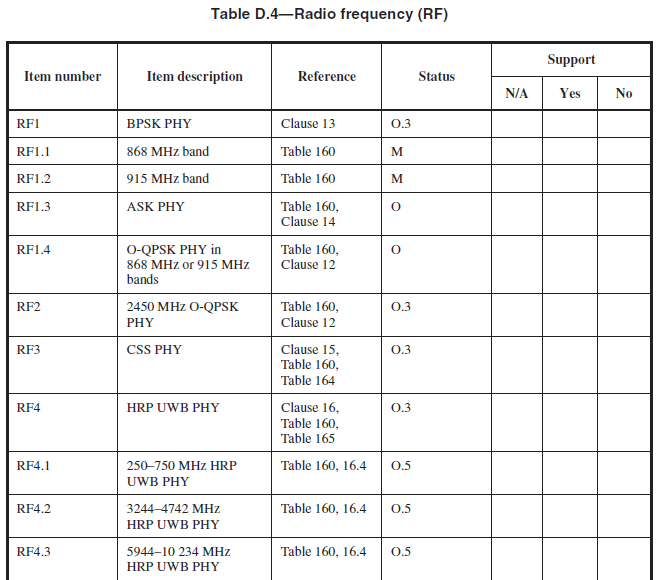 , RF1.3:M, RF1.4:M
RF1:M
RF1:M
RF4:O.5
RF4:O.5
RF4:O.5
<Mike McInnis>, <The Boeing Company>
<Jan 2015>
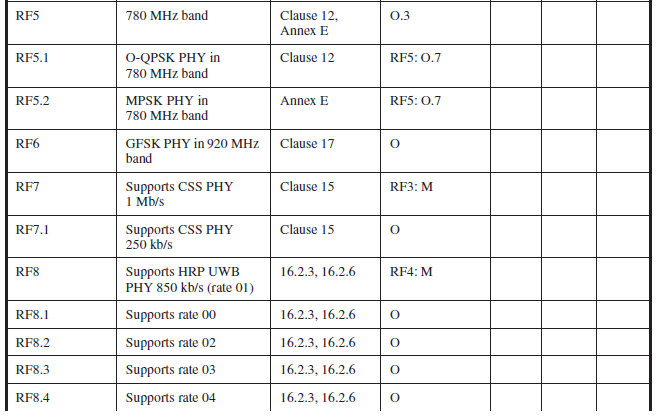 RF5
O.3
O.3
RF5A
O.3
Move to RF3
Move to RF3
RF3:O
Move to RF4
RF4:O
RF4:O
RF4:O
RF4:O
<Mike McInnis>, <The Boeing Company>
<Jan 2015>
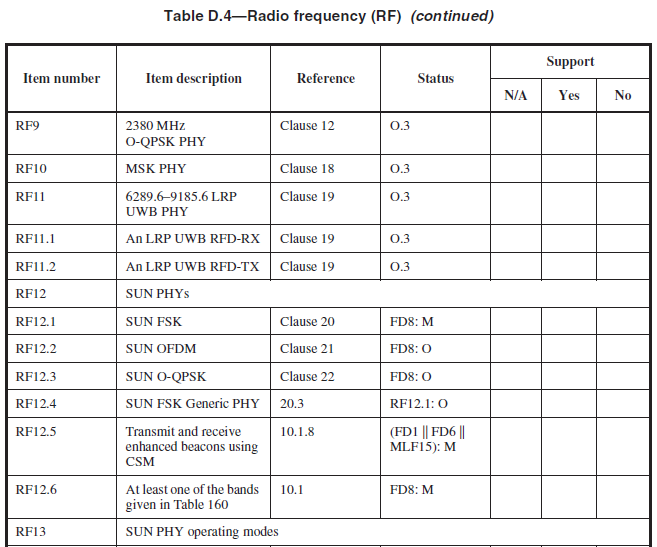 JAMES FIX RF11:O
Replace FD8 with RF12 globally
FD1and RF12 and MLF26:M
<Mike McInnis>, <The Boeing Company>
<Jan 2015>
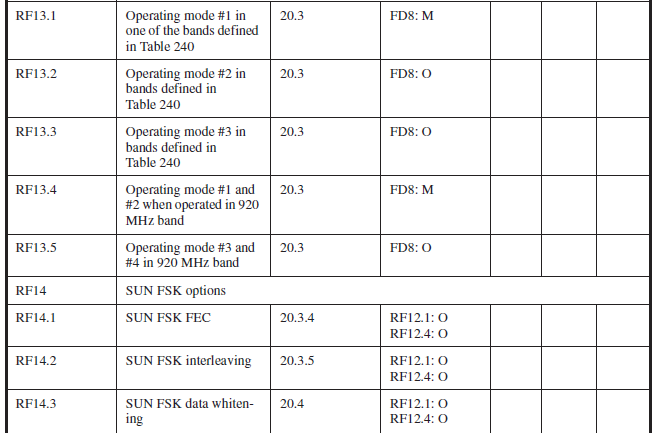 <Mike McInnis>, <The Boeing Company>
<Jan 2015>
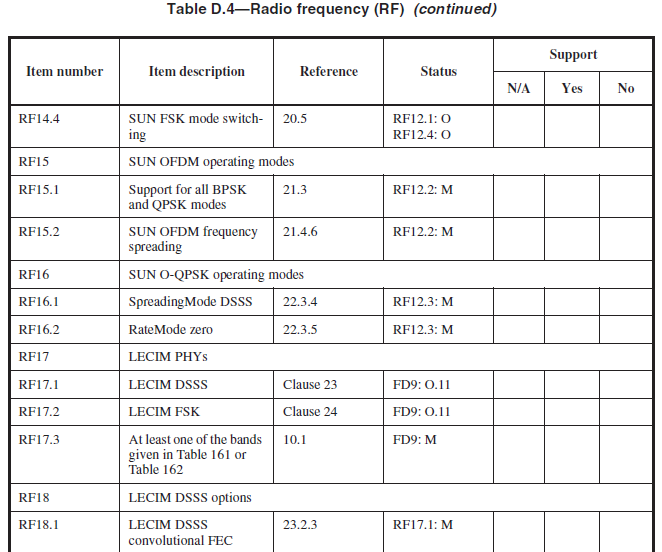 RF17 is now O.3 globally replace FD9 with RF17
<Mike McInnis>, <The Boeing Company>
<Jan 2015>
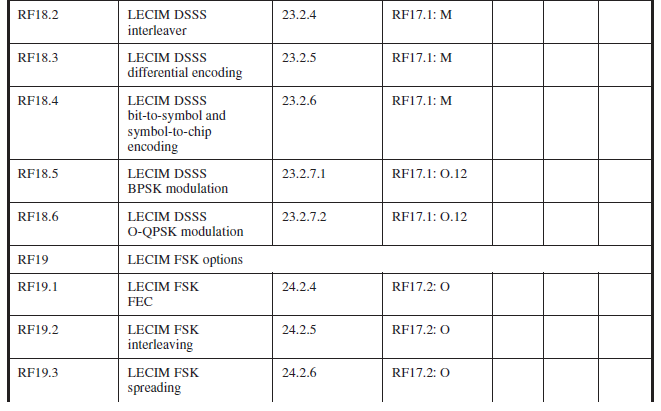 <Mike McInnis>, <The Boeing Company>
<Jan 2015>
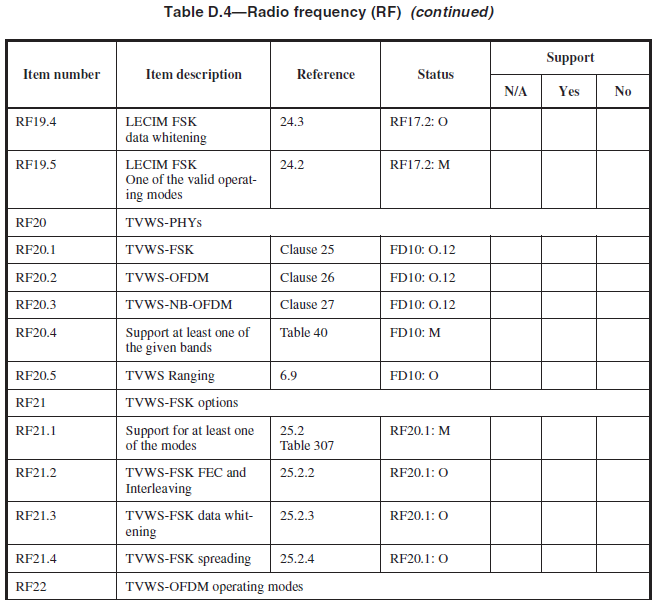 FD10 becomes RF20 globally and RF20 is 0.3
<Mike McInnis>, <The Boeing Company>
<Jan 2015>
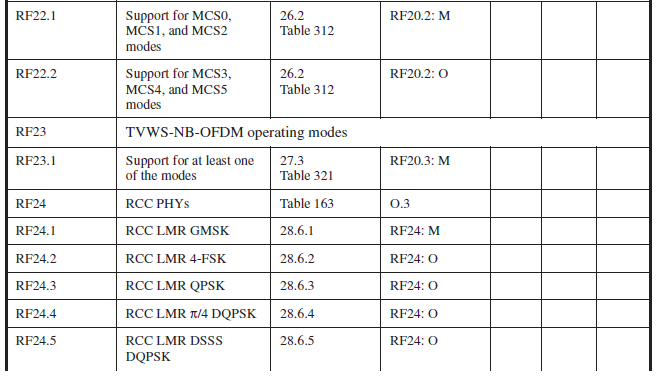 <Mike McInnis>, <The Boeing Company>
<Jan 2015>
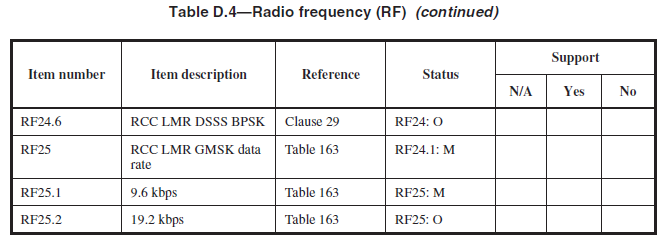 <Mike McInnis>, <The Boeing Company>
<Jan 2015>
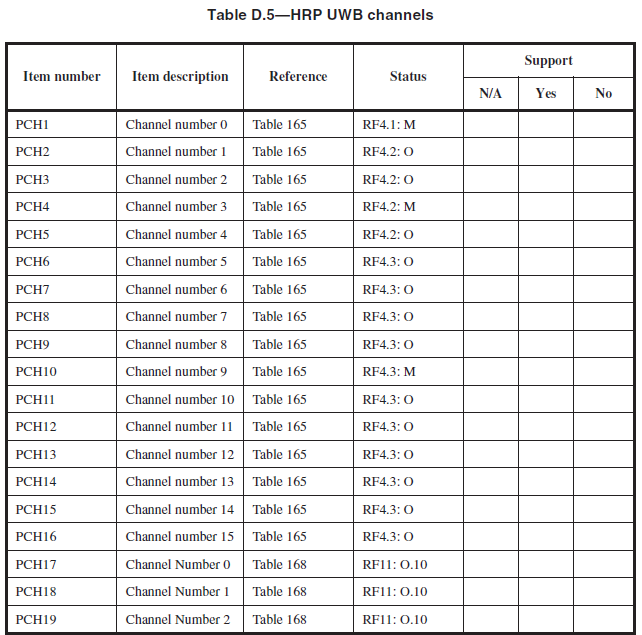 LRP UWB Channels Another table needed
<Mike McInnis>, <The Boeing Company>
<Jan 2015>
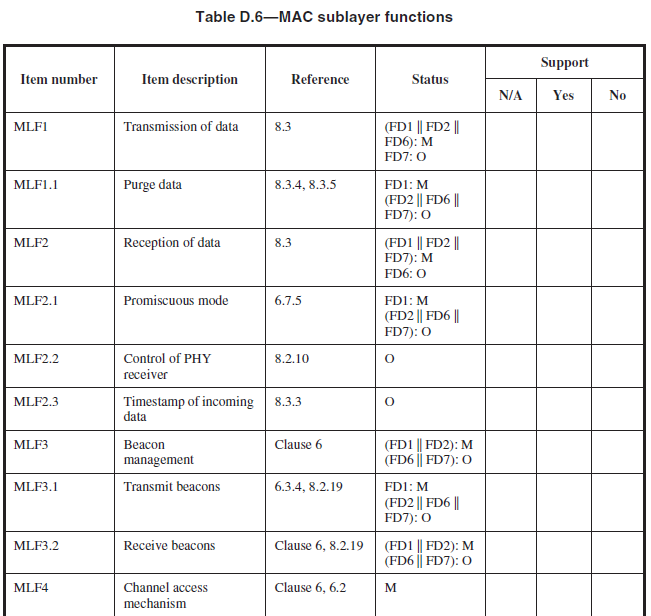 Copy MLF1 here
Check cross 
references to 8.3
Copy of MLF2
<Mike McInnis>, <The Boeing Company>
<Jan 2015>
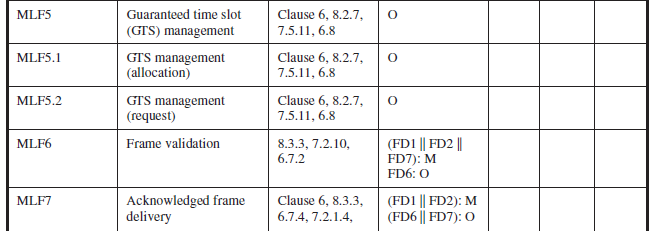 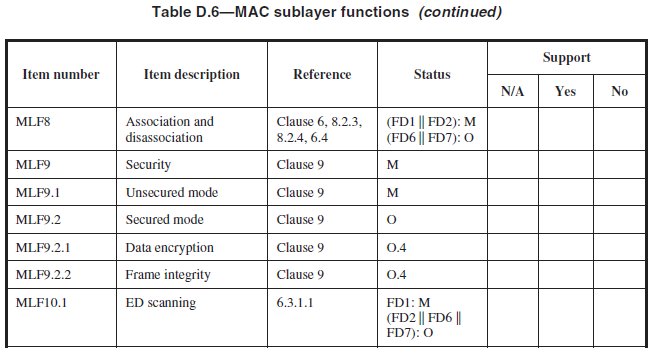 MLF9.2:O
MLF9.2:M
FD1 or FD2 or FD7:M
<Mike McInnis>, <The Boeing Company>
<Jan 2015>
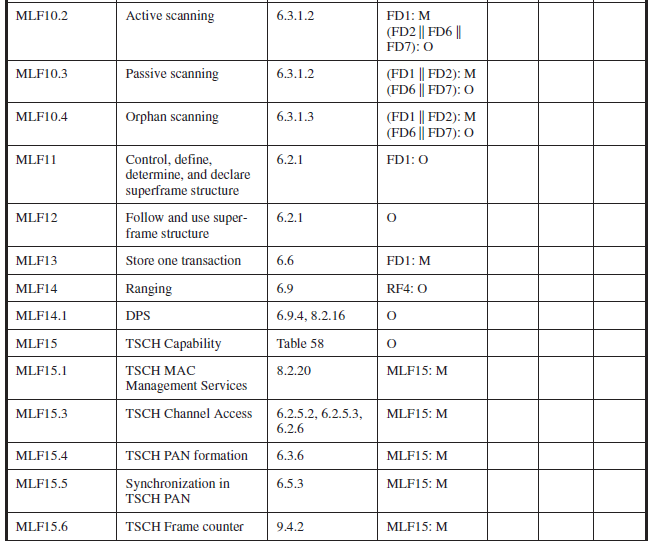 RF4:O
FD1:O
<Mike McInnis>, <The Boeing Company>
<Jan 2015>
O
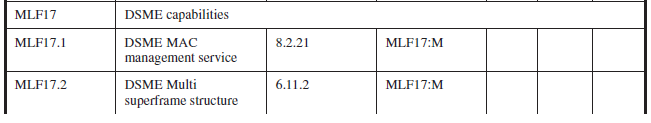 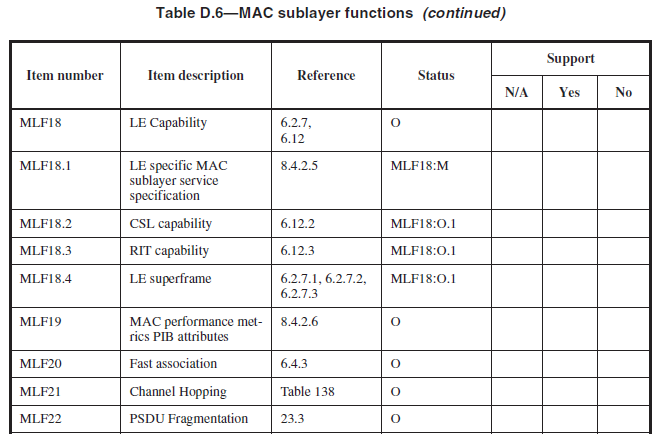 Check semantics of O.x
?
Mandatory for LECIM DSSS
<Mike McInnis>, <The Boeing Company>
<Jan 2015>
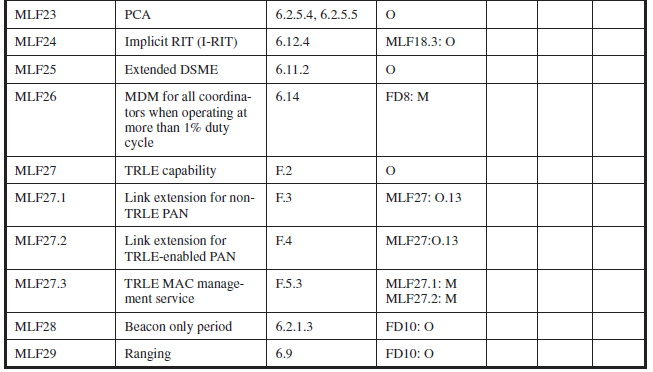 <Mike McInnis>, <The Boeing Company>
<Jan 2015>
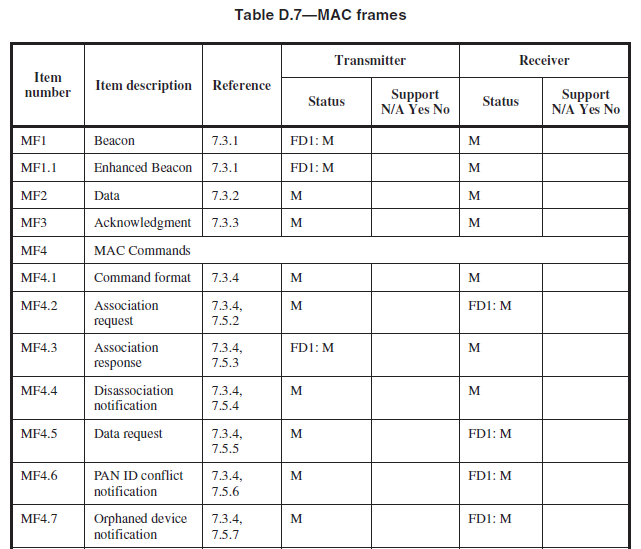 <Mike McInnis>, <The Boeing Company>
<Jan 2015>
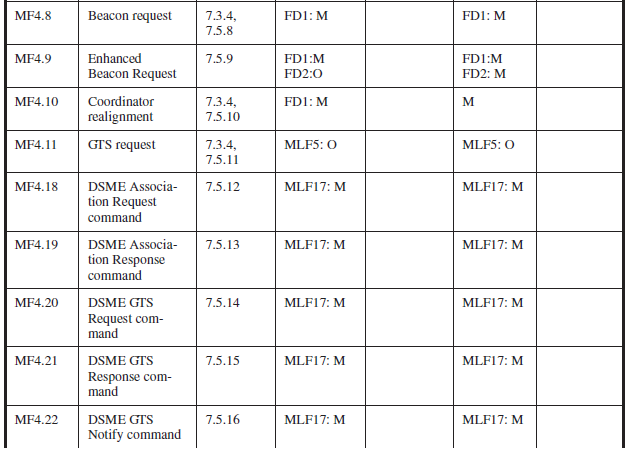 <Mike McInnis>, <The Boeing Company>
<Jan 2015>
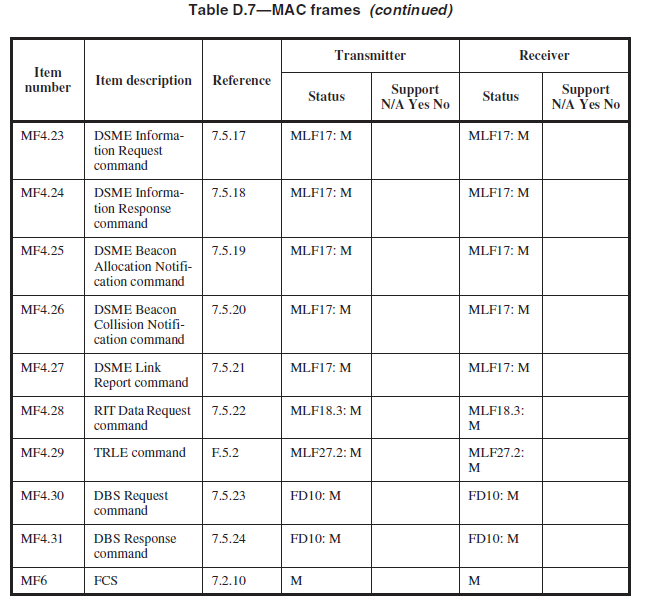 <Mike McInnis>, <The Boeing Company>
<Jan 2015>
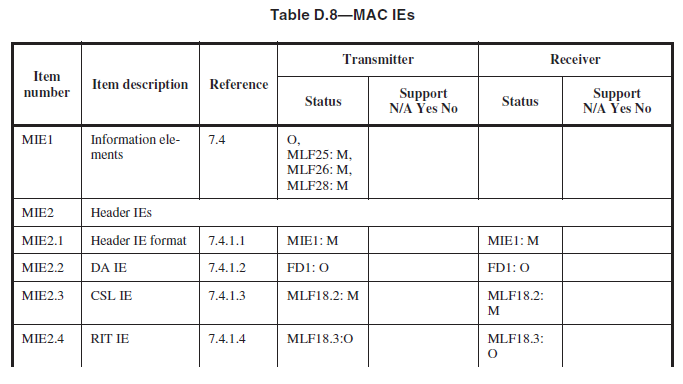 <Mike McInnis>, <The Boeing Company>
<Jan 2015>
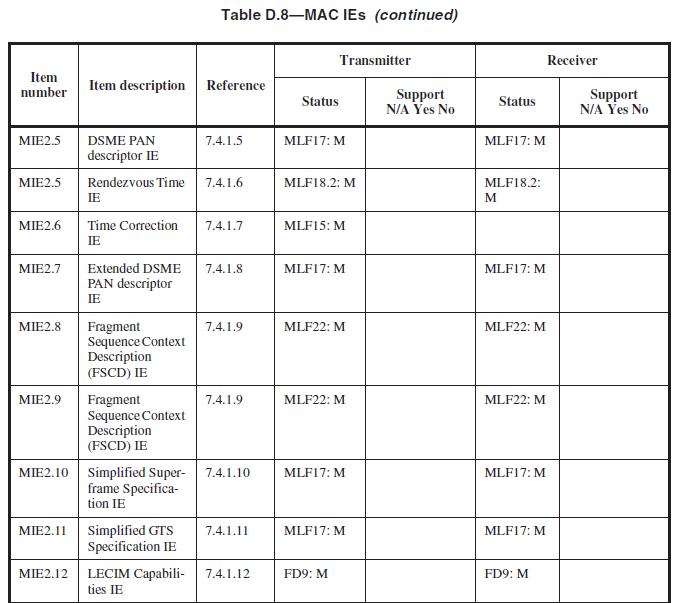 <Mike McInnis>, <The Boeing Company>
<Jan 2015>
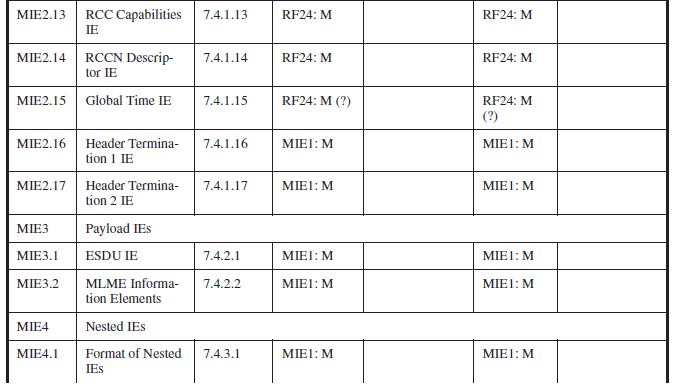 <Mike McInnis>, <The Boeing Company>
<Jan 2015>
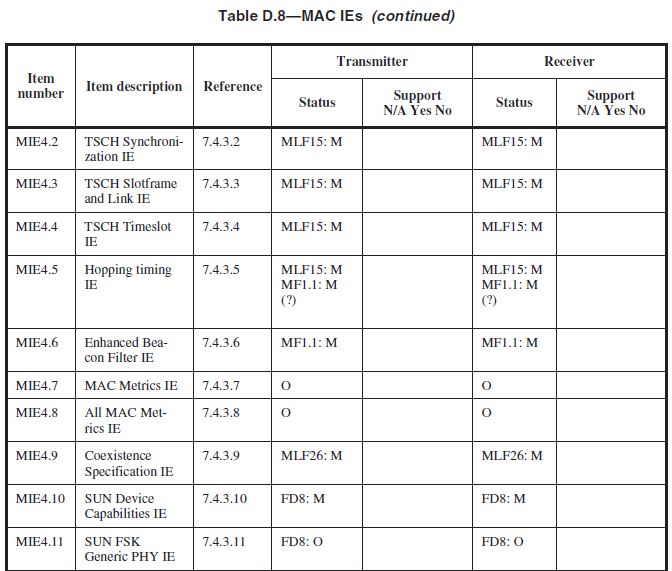 <Mike McInnis>, <The Boeing Company>
<Jan 2015>
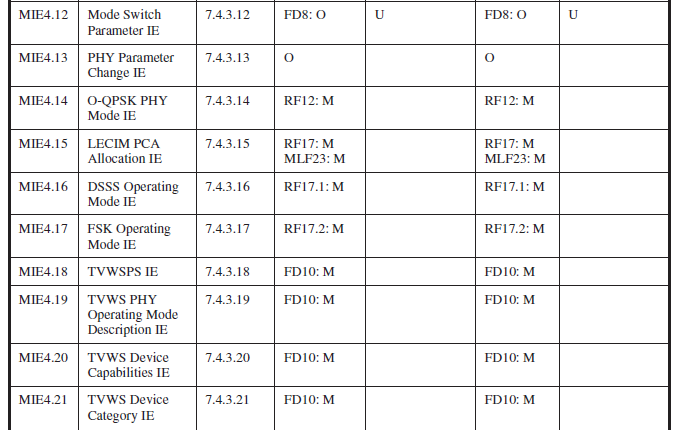 <Mike McInnis>, <The Boeing Company>
<Jan 2015>
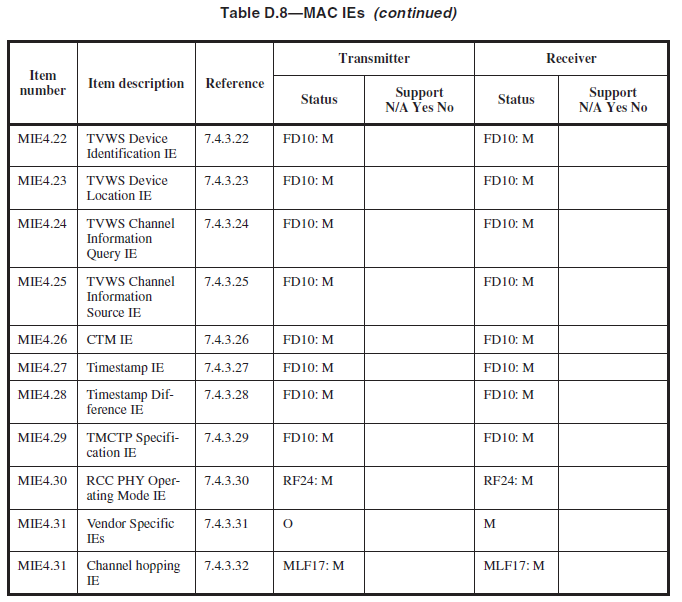 <Mike McInnis>, <The Boeing Company>